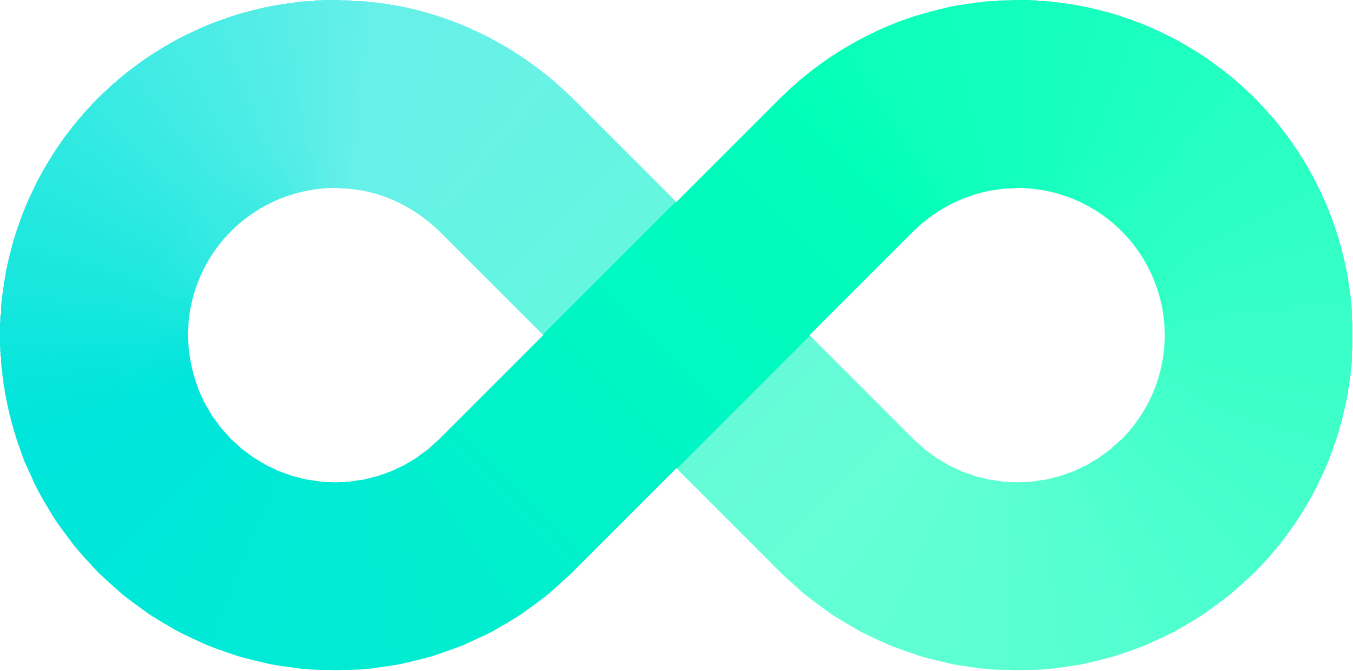 SiERRA
Automating and scaling forensic investigations at Siemens CERT
Unrestricted | © Siemens 2023 | Demian Kellermann | 2023-10-15
Agenda
Page 2
Unrestricted | © Siemens 2023 | Demian Kellermann | 2023-10-15
Intro Digital Forensics at CERT
Page 3
Unrestricted | © Siemens 2023 | Demian Kellermann | 2023-10-15
About..
Siemens CERT

Corporate incident response team for all Siemens units
Globally distributed (DE, ES, MX, PT, RO, US)
Supports corporate security measures alongside other teams (Threat Intelligence, Detection, Red Teams, …)
More than 20 years of operation and research
/me

At Siemens CERT for ~6 years
Incident Responder
Forensics Analyst
Automation Engineer
Topic Lead for Forensics
Forensics at CERT

Small sub-team inside CERT
Supports the incident handling process with analysis, research, advice
Research, extend and develop in-house tooling to improve and accelerate incident response
Page 4
Unrestricted | © Siemens 2023 | Demian Kellermann | 2023-10-15
Understanding attack details (what, when, how, who)
Incident Handling Process (simplified)
Detect
Respond
Remediate
Recover
Compromise of confidentiality, integrity and/or availability of information.
Analyze attack and initiate counter measures.
Contain: Limit extent of malicious activity
Mitigate: Prevent further damage
Repair: Fix & prevent reoccurring
Restore integrity of affected systems to a non-degraded operational state.
Information Gathering
Data Preparation
Data Analysis
Forensic Analysis Stages
Reporting
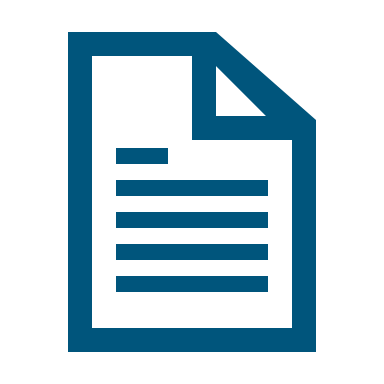 Page 5
Unrestricted | © Siemens 2023 | Demian Kellermann | 2023-10-15
Yesterday
Attack Analysis & Forensics (simplified steps)
Data Acquisition
Identify and acquire raw data as potential evidential data.
Data Preparation
Identify and process steps required for data preparation.
Data Analysis
Understanding attack capabilities.
Analysis Report
Prepare report & recommend counter measures
Yesterday: Manual orchestration of case specific tools.
3.4
Available “Toolbox”
3.1
4.1
2.2
1.1
3.3
1.3
4.2
2.1
3.5
3.2
1.2
Page 6
Unrestricted | © Siemens 2023 | Demian Kellermann | 2023-10-15
Yesterday
Attack Analysis & Forensics (simplified steps)
Data Acquisition
Identify and acquire raw data as potential evidential data.
Data Preparation
Identify and process steps required for data preparation.
Data Analysis
Understanding attack capabilities.
Analysis Report
Prepare report & recommend counter measures
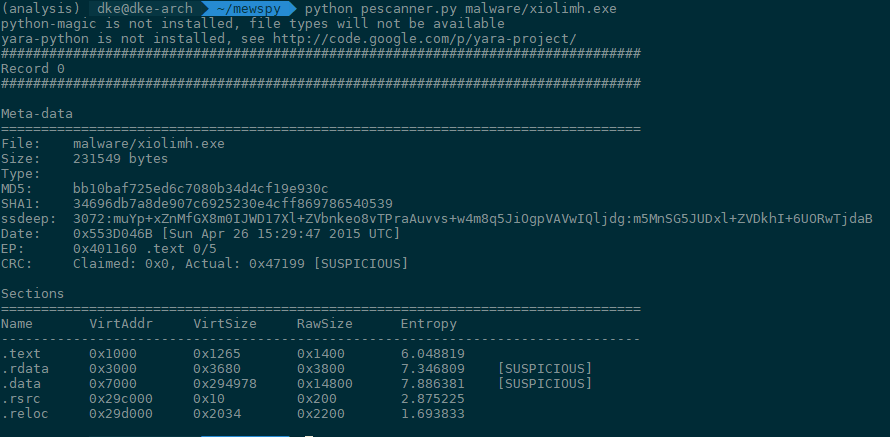 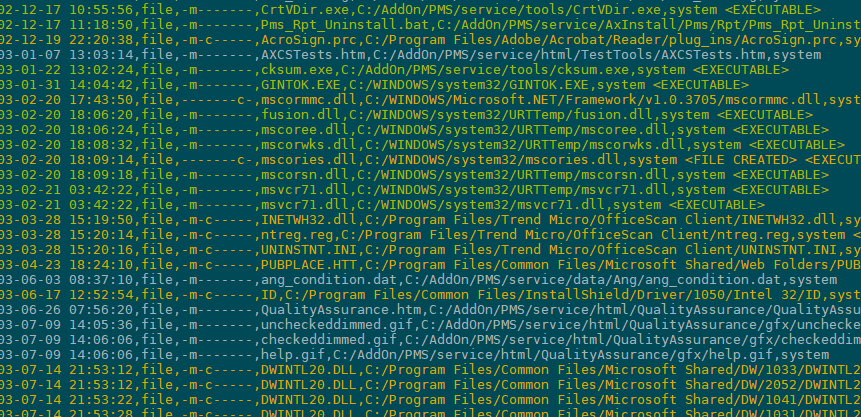 Available “Toolbox”
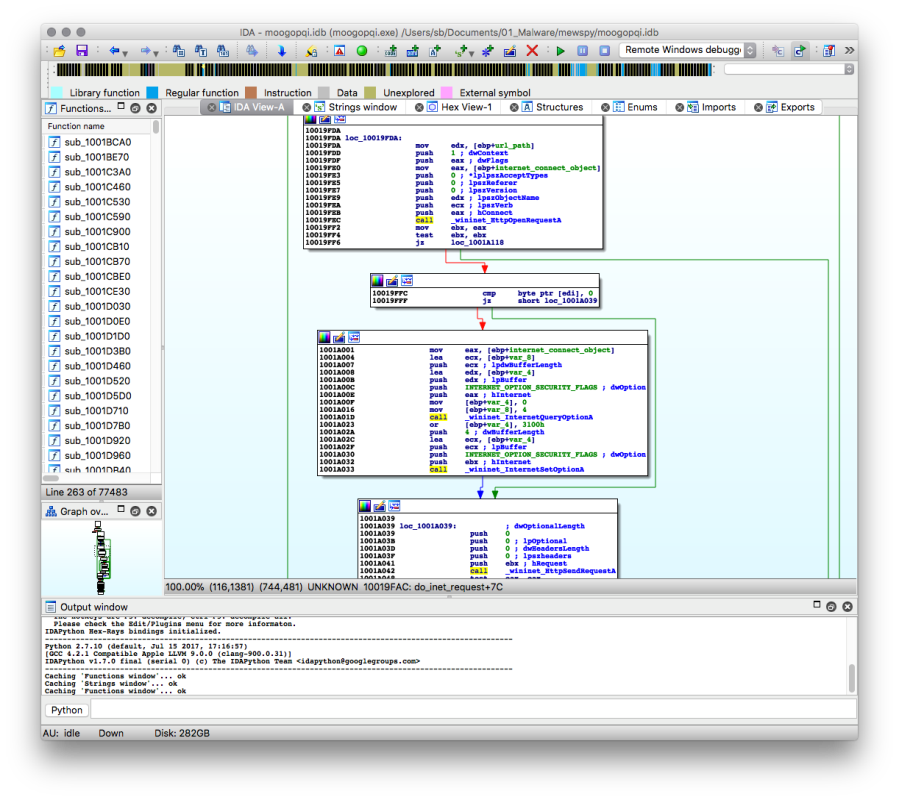 4.1
2.2
4.2
2.1
Page 7
Unrestricted | © Siemens 2023 | Demian Kellermann | 2023-10-15
Yesterday: The problem
Consistency ?
Scalability ?
Page 8
Unrestricted | © Siemens 2023 | Demian Kellermann | 2023-10-15
Forensics today: The plan
Attack Analysis & Forensics (simplified steps)
Data Acquisition
Identify and acquire raw data as potential evidential data.
Data Preparation
Identify and process steps required for data preparation.
Data Analysis
Understanding attack capabilities.
Analysis Report
Prepare report & recommend counter measures
Automated deployment of all applicable tools.
2.1
3.1
3.5
4.1
2.3
1.1
3.7
3.3
4.3
1.3
2.2
3.2
3.6
4.2
1.2
2.4
3.4
3.8
Page 9
Unrestricted | © Siemens 2023 | Demian Kellermann | 2023-10-15
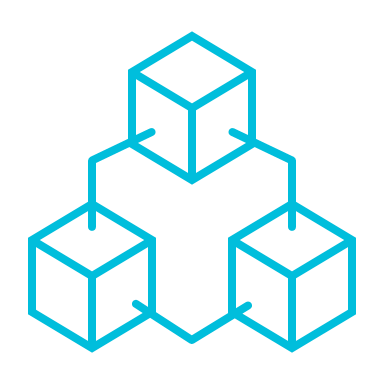 SiERRA Architecture Overview
Page 10
Unrestricted | © Siemens 2023 | Demian Kellermann | 2023-10-15
Forensics automation: Building blocks
Page 11
Unrestricted | © Siemens 2023 | Demian Kellermann | 2023-10-15
Forensics automation: Building blocks
Siemens Extensible Rapid Response Automator
SiERRA
Page 12
Unrestricted | © Siemens 2023 | Demian Kellermann | 2023-10-15
SiERRA: Architecture and Nomenclature
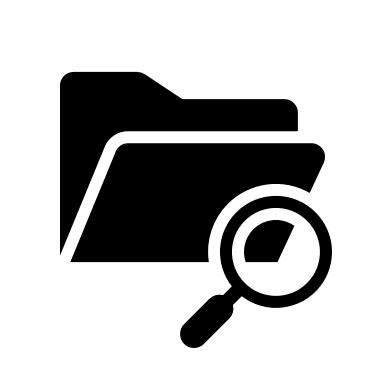 Case
Encapsulates everything needed for the investigation
Worker
Analysis tools that report to a central job broker and advertise their abilities and requirements (Vacancies)
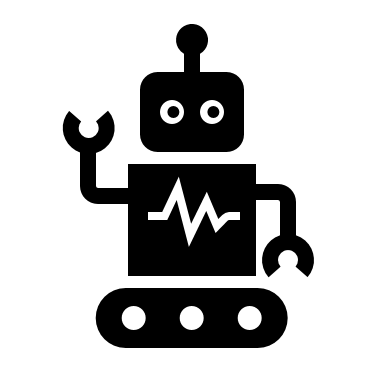 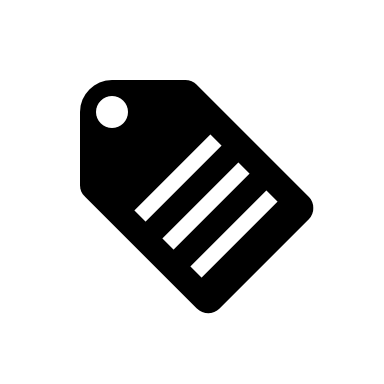 Evidence
Files and pieces of information, imported or generated by tools
Evidence forms a tree-like hierarchy based on origin
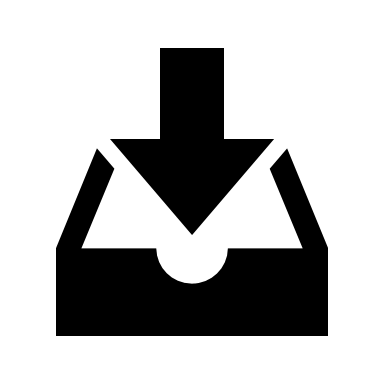 Job
A request for a certain worker to start processing in a case with defined input parameters. Also tracks job status.
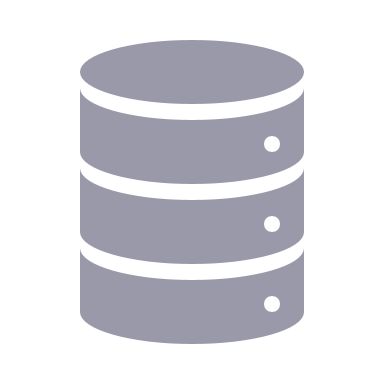 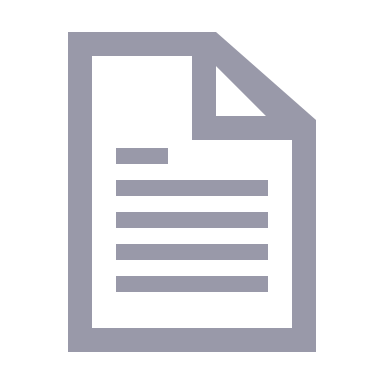 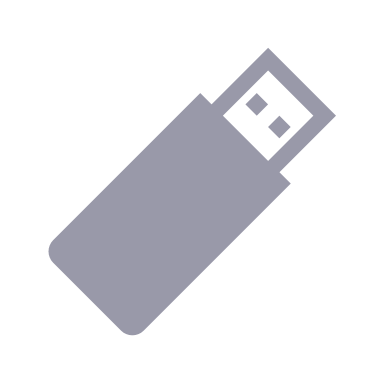 $MFT
File details
Image.dd
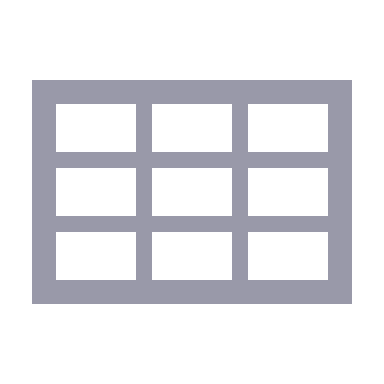 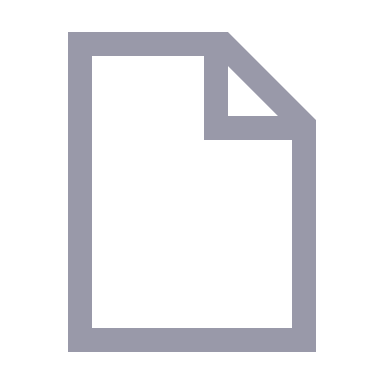 Users.csv
SAM
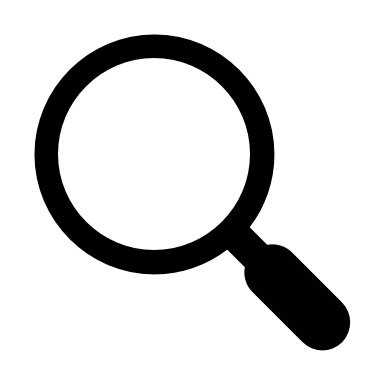 Finding
Relevant bits of information from the case evidence, enriched with explanatory text
Page 13
Unrestricted | © Siemens 2023 | Demian Kellermann | 2023-10-15
SiERRA: Tech Stack
User Interface
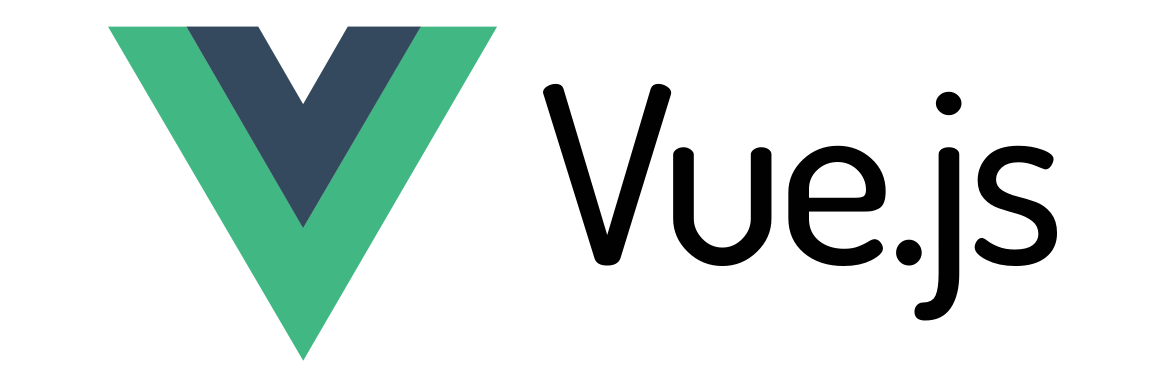 Web Interface
API Layer
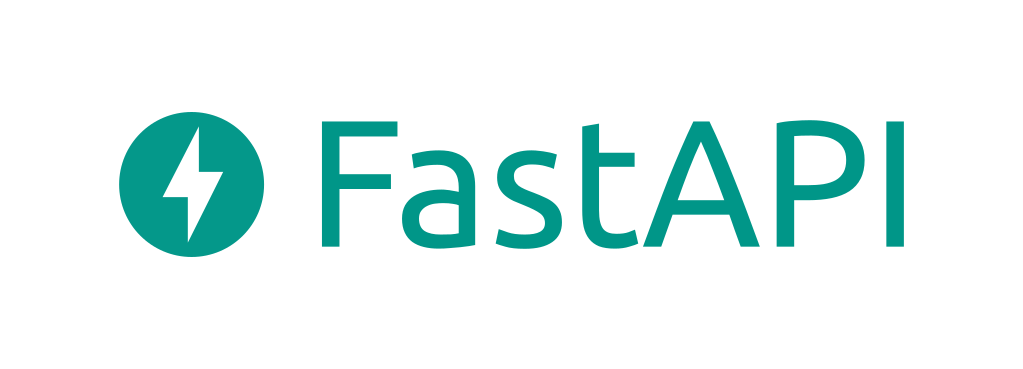 Job API
Case API
Evidence API
Workers
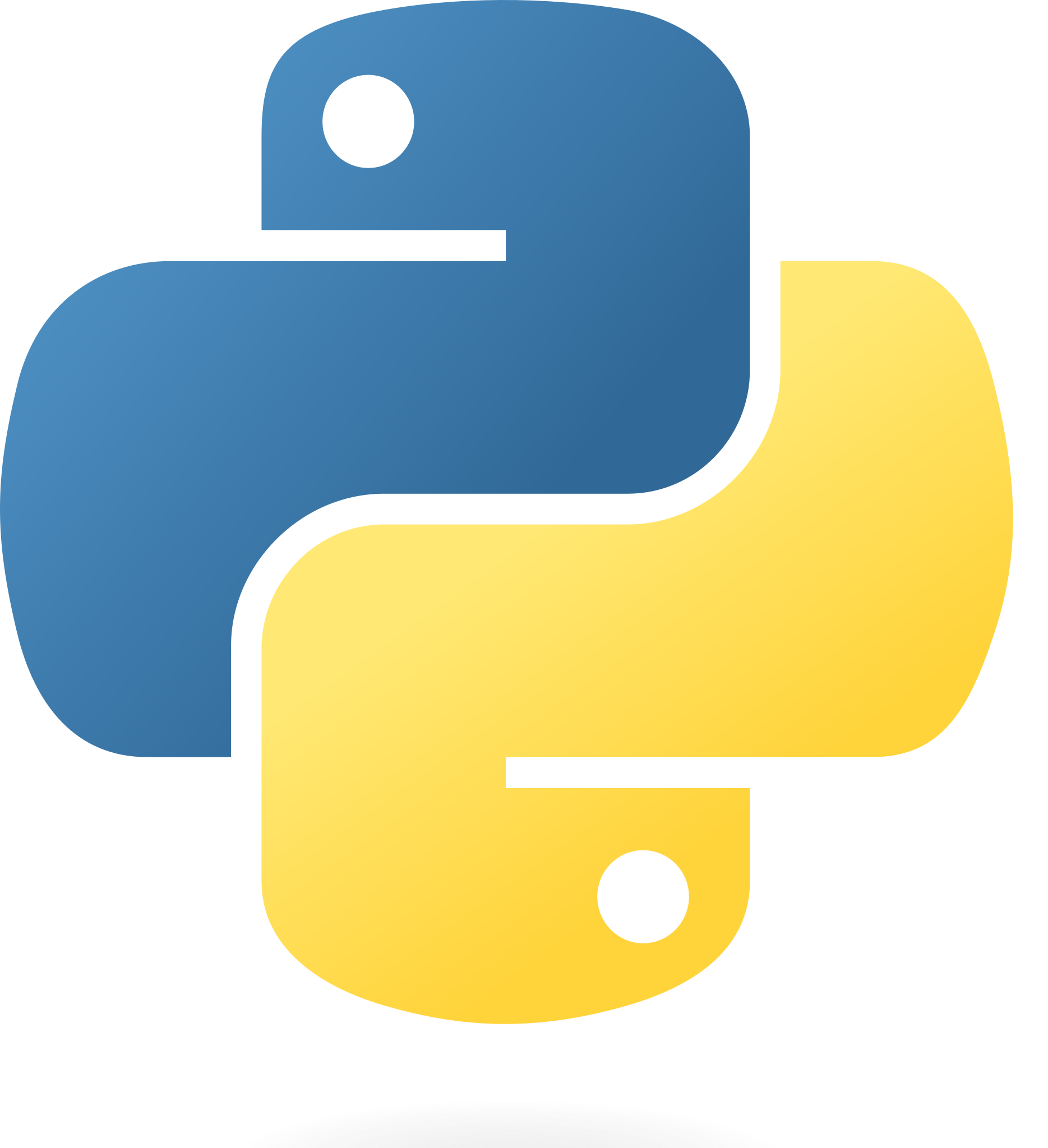 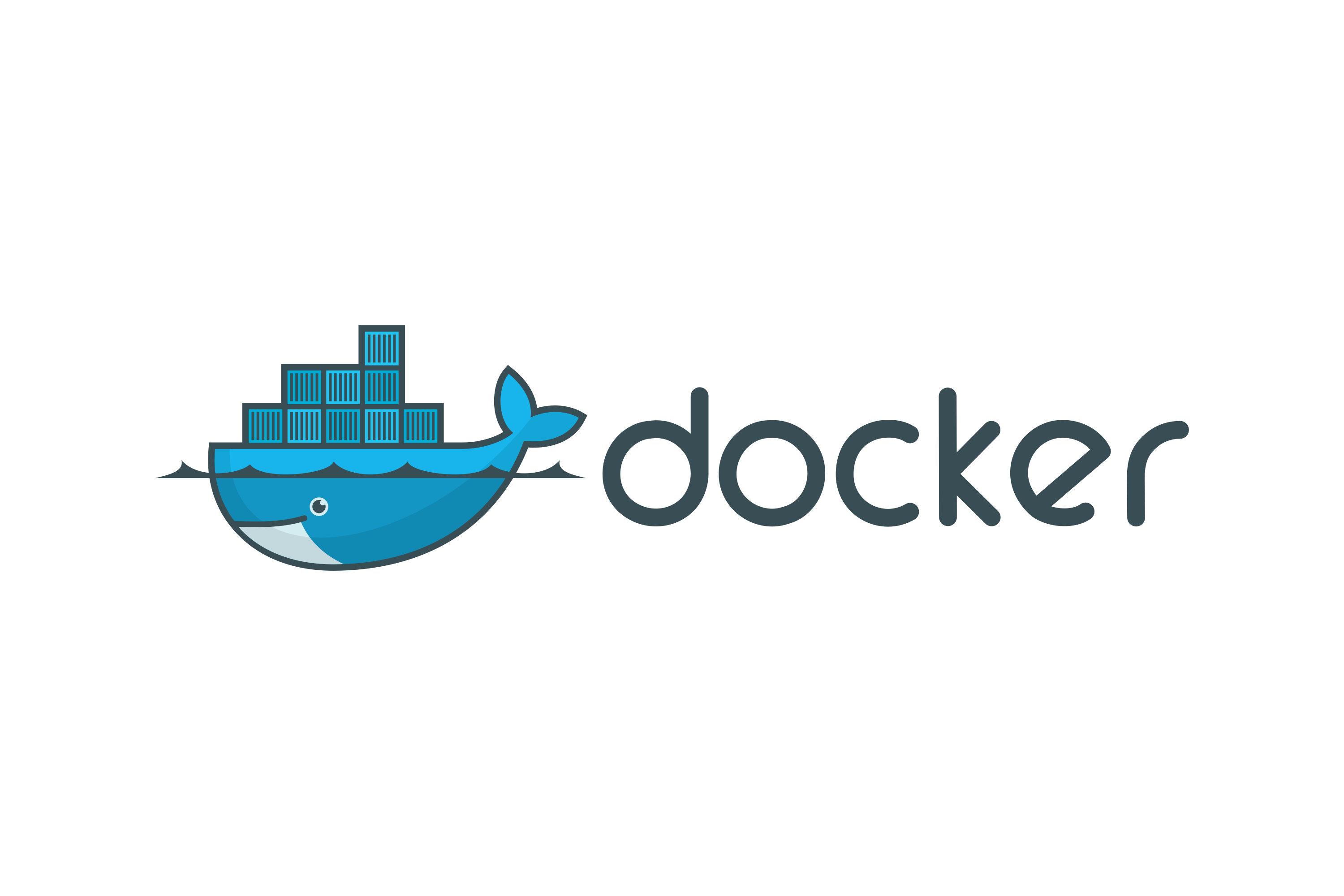 1.1
2.1
3.1
3.5
4.1
3.7
1.3
2.3
3.3
4.3
Data
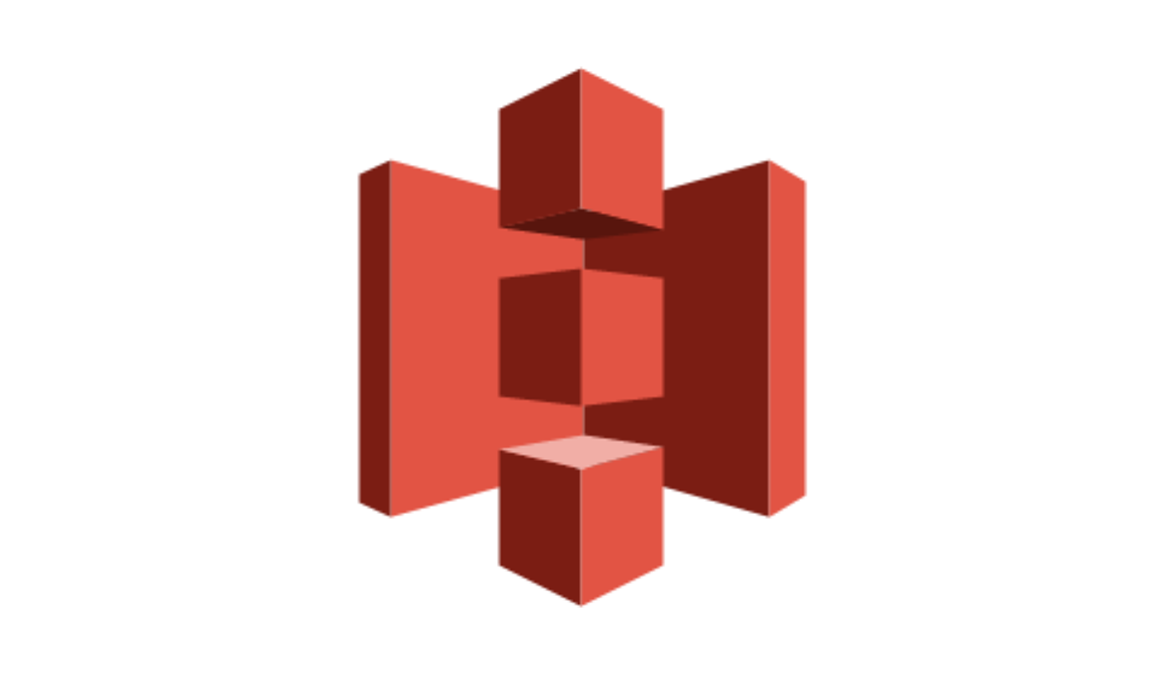 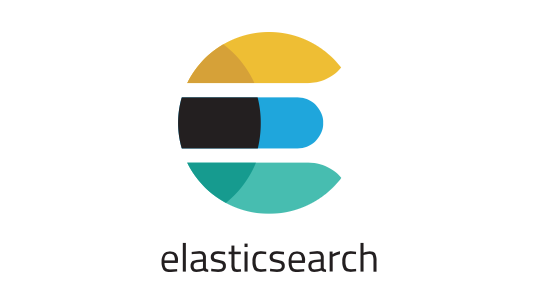 1.2
2.2
3.2
3.6
4.2
File Storage
Database
2.4
3.4
3.8
Page 14
Unrestricted | © Siemens 2023 | Demian Kellermann | 2023-10-15
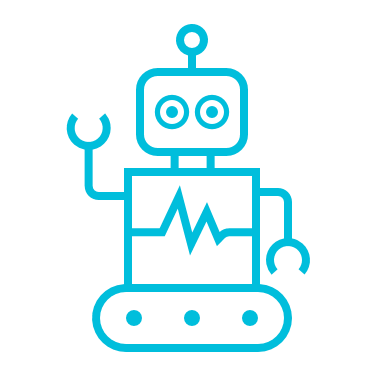 Workers The common tool interface
Page 15
Unrestricted | © Siemens 2023 | Demian Kellermann | 2023-10-15
Common Tool Interface: The Worker abstraction
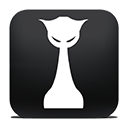 Page 16
Unrestricted | © Siemens 2023 | Demian Kellermann | 2023-10-15
Run analysis over input data
Common Tool Interface: The Worker abstraction
Wrap tool in a script
Define worker properties
Define worker input validation
Ready-to-use python library (“worker-lib”)
Backend communication
File handling abstractions
Job management
Store results in case folder
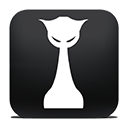 Alert about suspicious findings
Write results into a database
Report progress and job status
Page 17
Unrestricted | © Siemens 2023 | Demian Kellermann | 2023-10-15
Common Tool Interface: The Worker abstraction
{ "title": "sam", 
  "friendly_name": "SAM, SECURITY and ntds.dit) parser", 
  "properties": {
    "sam_hive": {
      "title": "SAM Hive",    
      "evidence_type": "fileEvidence", 
      "evidence_filters": [ 
         "(?i)[/_-]sam$" 
       ],
    },
[…]
    "extra_passwords": { 
      "type": "string",
      "description": "Additional 
        passwords to try",
    },
    "brute_force": {
      "type": "boolean",
      "default": false, 
    }
  }, 
  "required": [ "sam_hive" ]
}
Wrap tool in a script
Define worker properties
Define worker input validation
Ready-to-use python library (“worker-lib”)
Backend communication
File handling abstractions
Job management
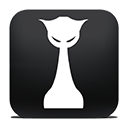 Library registers worker at the backend using JSON schema description
Page 18
Unrestricted | © Siemens 2023 | Demian Kellermann | 2023-10-15
Common Tool Interface: The Worker abstraction
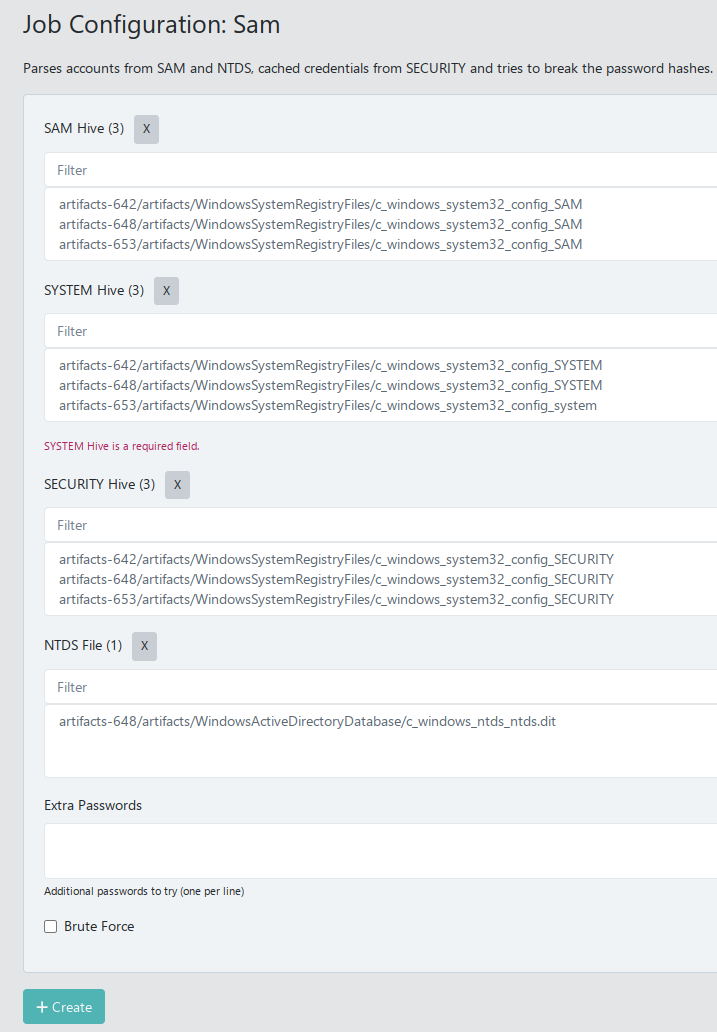 Wrap tool in a script
Define worker properties
Define worker input validation
Ready-to-use python library (“worker-lib”)
Backend communication
File handling abstractions
Job management
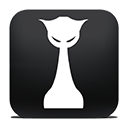 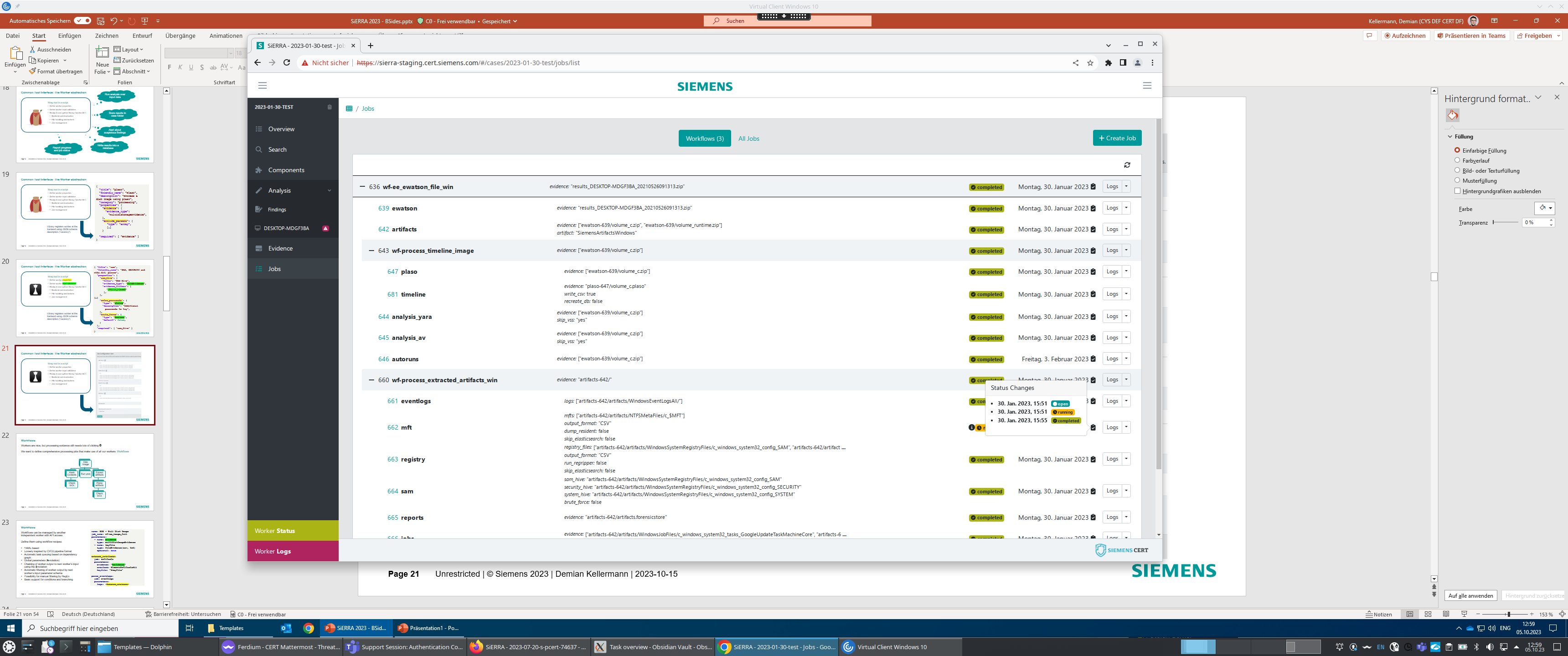 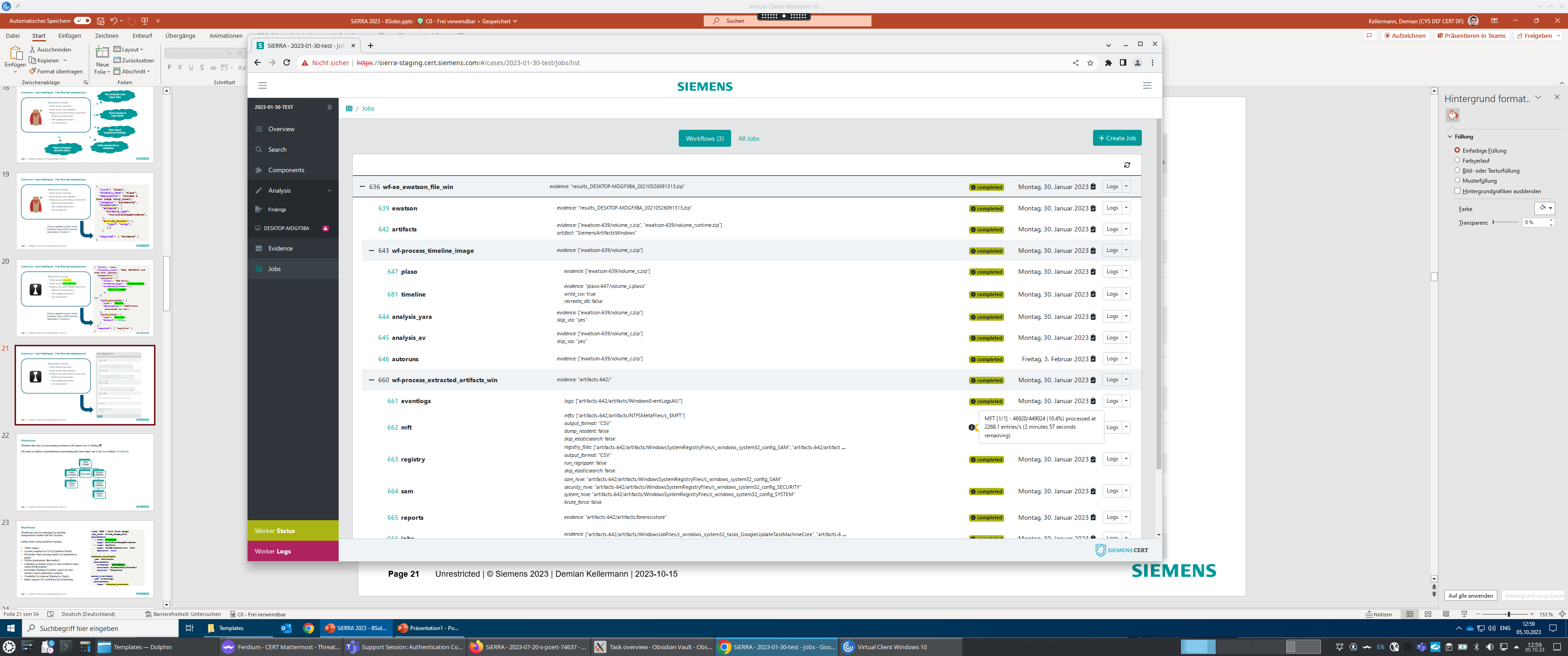 Page 19
Unrestricted | © Siemens 2023 | Demian Kellermann | 2023-10-15
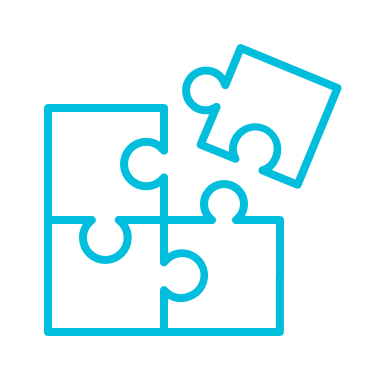 Workflows Orchestrate processing
Page 20
Unrestricted | © Siemens 2023 | Demian Kellermann | 2023-10-15
Workflows
Workers are nice, but processing evidence still needs lots of clicking 

We want to define comprehensive processing jobs that make use of all our workers: Workflows
Page 21
Unrestricted | © Siemens 2023 | Demian Kellermann | 2023-10-15
Workflows
Workflow parameters (%)
name: Eventlogs from Image
job_name: wf-image_eventlogs
parameters: 
  - name: evidence
    type: multiDiskImageEvidence
  - name: keyfile 
    type: fileEvidence(csv, txt)
    optional: true

extract_artifacts: 
  job: artifacts
  parameters:
    evidence: "%evidence"
    artifact: SiemensArtifactsAll
    keyfile: "%keyfile" 

parse_eventlogs: 
  job: eventlogs 
  parameters: 
    logs: "$extract_artifacts"
Execution order and parallelism determined by dependencies
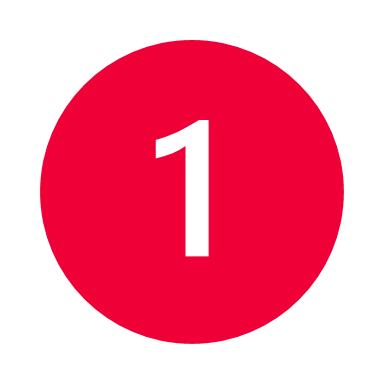 artifacts
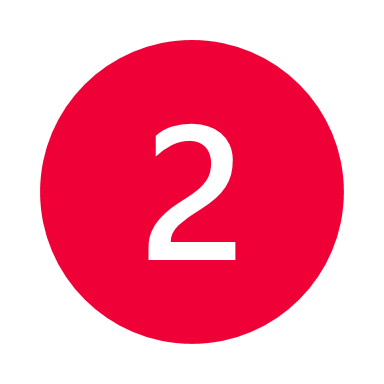 Use another stage's output as parameter ($)
eventlogs
Page 22
Unrestricted | © Siemens 2023 | Demian Kellermann | 2023-10-15
Workflows
parse_eventlogs: 
  job: eventlogs 
  parameters: 
    logs: "$extract"
artifacts
Recipe
…
EventLogs/c_windows_system32_winevt_logs_Application.evtx
LogFiles/c_temp_system
MFTMetaFiles/c_$MFT
RegistryHives/c_windows_system32_config_SAM
RegistryHives/c_windows_system32_config_System
…
sam
eventlogs
Page 23
Unrestricted | © Siemens 2023 | Demian Kellermann | 2023-10-15
Workflows
parse_eventlogs: 
  job: eventlogs 
  parameters: 
    logs: "$extract"
artifacts
Recipe
…
EventLogs/c_windows_system32_winevt_logs_Application.evtx
LogFiles/c_temp_system
MFTMetaFiles/c_$MFT
RegistryHives/c_windows_system32_config_SAM
RegistryHives/c_windows_system32_config_System
…
sam
eventlogs
Page 24
Unrestricted | © Siemens 2023 | Demian Kellermann | 2023-10-15
Workflows
parse_eventlogs: 
  job: eventlogs 
  parameters: 
    logs: "$extract"
artifacts
Recipe
{
  "title": "eventlogs",
  "friendly_name": "EVT(X) parser", 
  "category": "reporting",
  "properties": { 
    "logs": { 
      "evidence_type": "anyEvidence",     
      "evidence_filters": [
         "(?i)\\.(evt|evtx|xml)$"
      ],
    }
  },
  "required": [ "logs" ]
}
…
EventLogs/c_windows_system32_winevt_logs_Application.evtx
LogFiles/c_temp_system
MFTMetaFiles/c_$MFT
RegistryHives/c_windows_system32_config_SAM
RegistryHives/c_windows_system32_config_System
…
sam
eventlogs
Worker vacancy
We use the same process for the second job that also consumes this output, running them in parallel.
Page 25
Unrestricted | © Siemens 2023 | Demian Kellermann | 2023-10-15
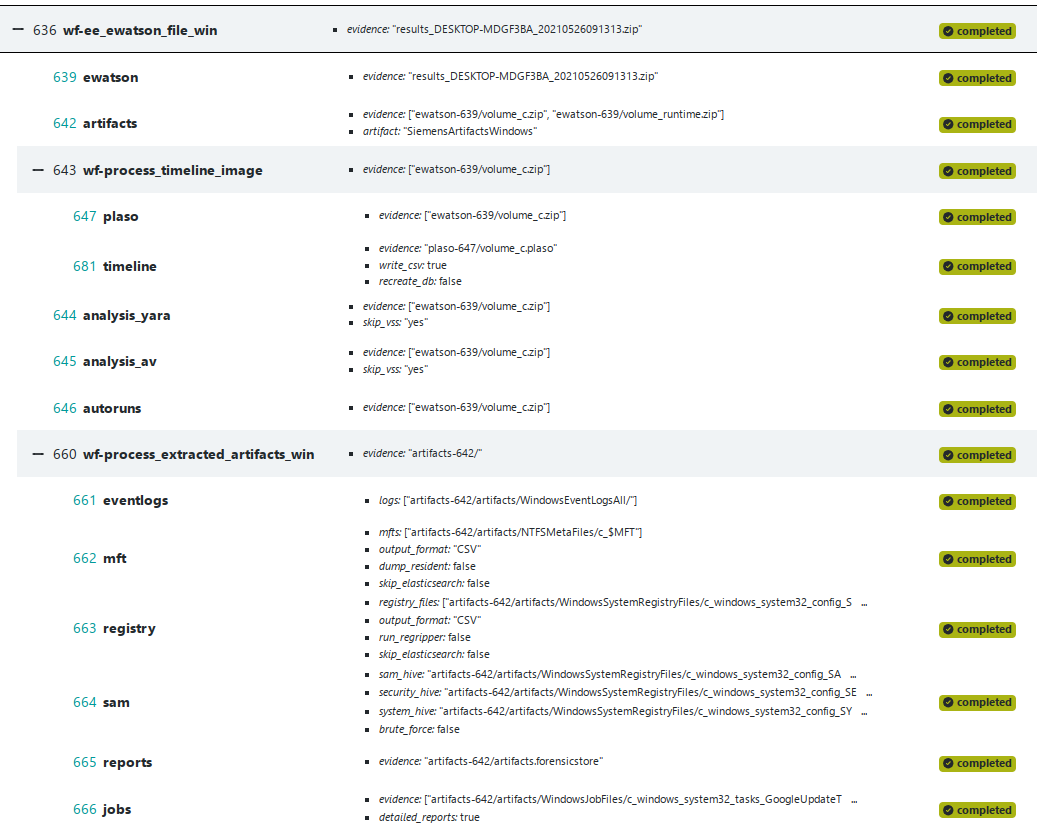 Workflows
Page 26
Unrestricted | © Siemens 2023 | Demian Kellermann | 2023-10-15
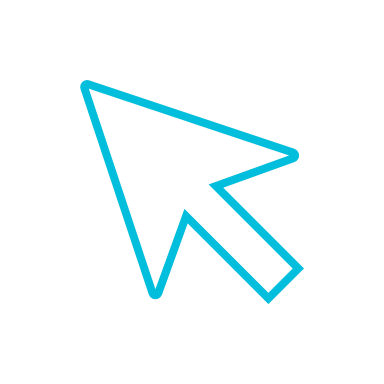 User Interface Alert, Analyze, Document
Page 27
Unrestricted | © Siemens 2023 | Demian Kellermann | 2023-10-15
User Interface: Philosophy
Data centric
Different types of data need different views
Timelines
Trees
Tables
Markdown
Plain Text
Ability to filter and search

Documentation
Seamless way to document findings while investigating
"Document what you see"
Convention over configuration
Worker output that contains ".result." in its name will be displayed for the asset it belongs to
".report." is treated as an alert and displayed prominently
View type determined by file extension
Page 28
Unrestricted | © Siemens 2023 | Demian Kellermann | 2023-10-15
User Interface: Impressions
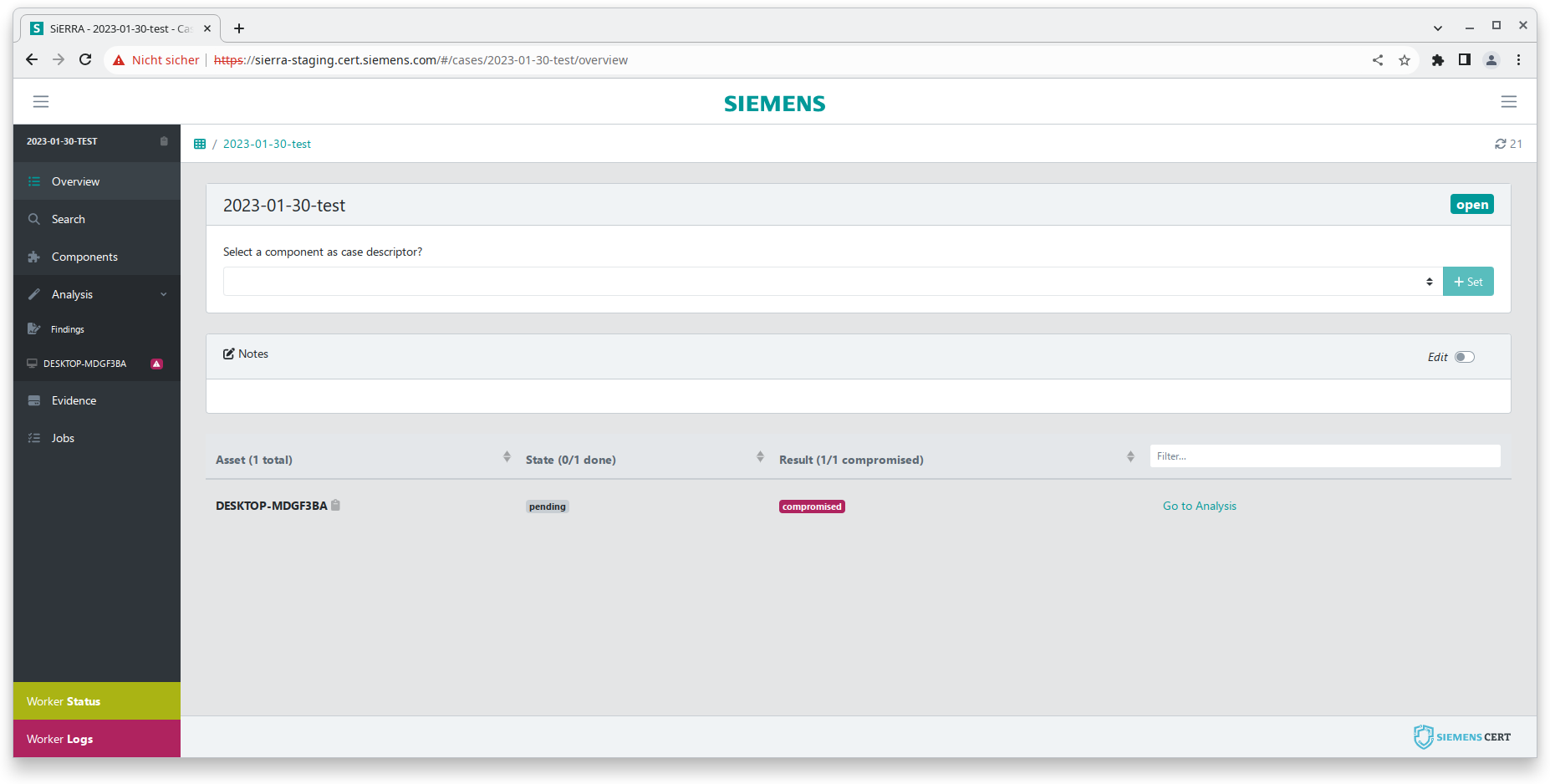 Page 29
Unrestricted | © Siemens 2023 | Demian Kellermann | 2023-10-15
User Interface: Impressions
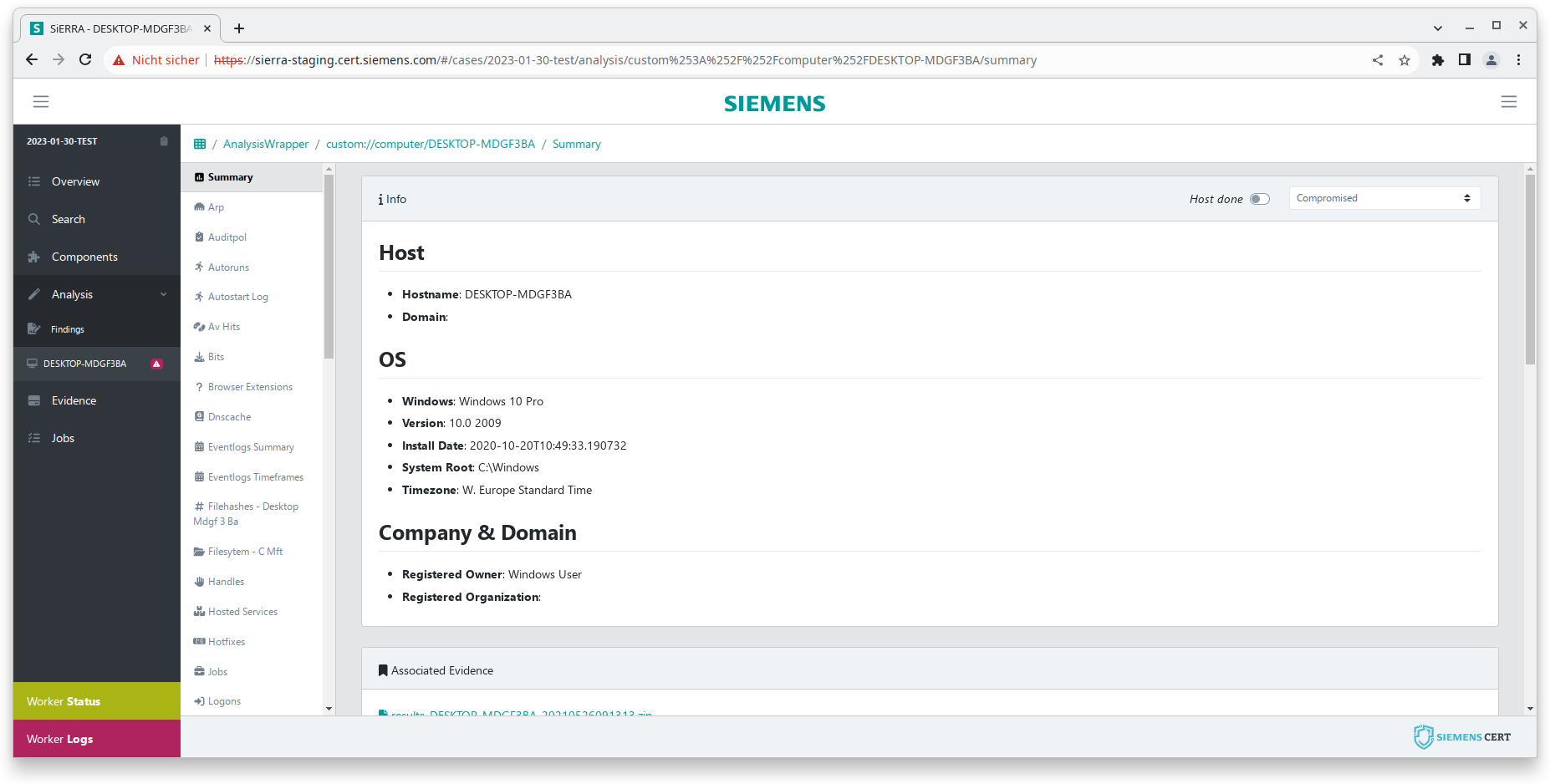 Page 30
Unrestricted | © Siemens 2023 | Demian Kellermann | 2023-10-15
User Interface: Impressions
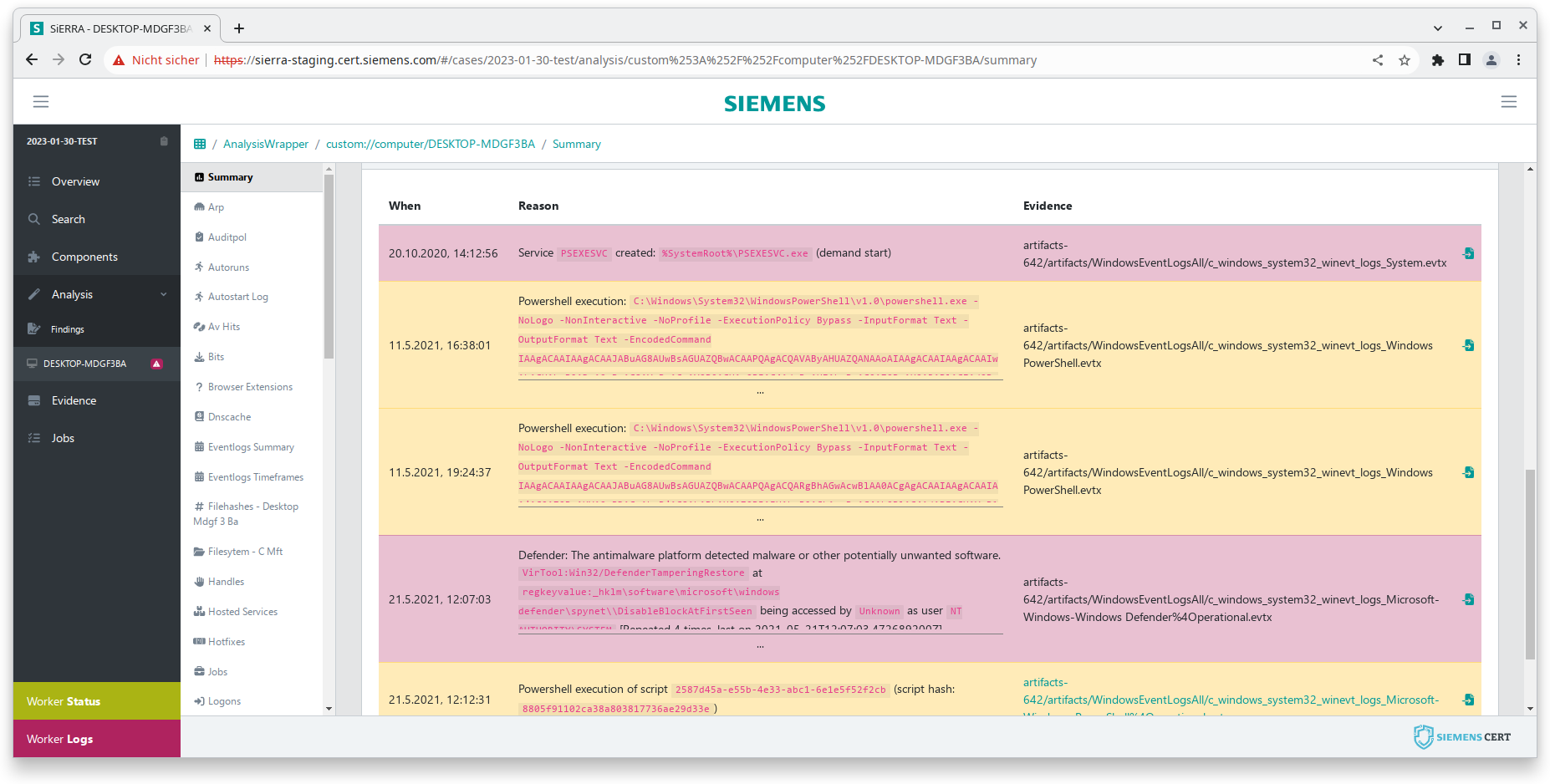 Page 31
Unrestricted | © Siemens 2023 | Demian Kellermann | 2023-10-15
User Interface: Impressions
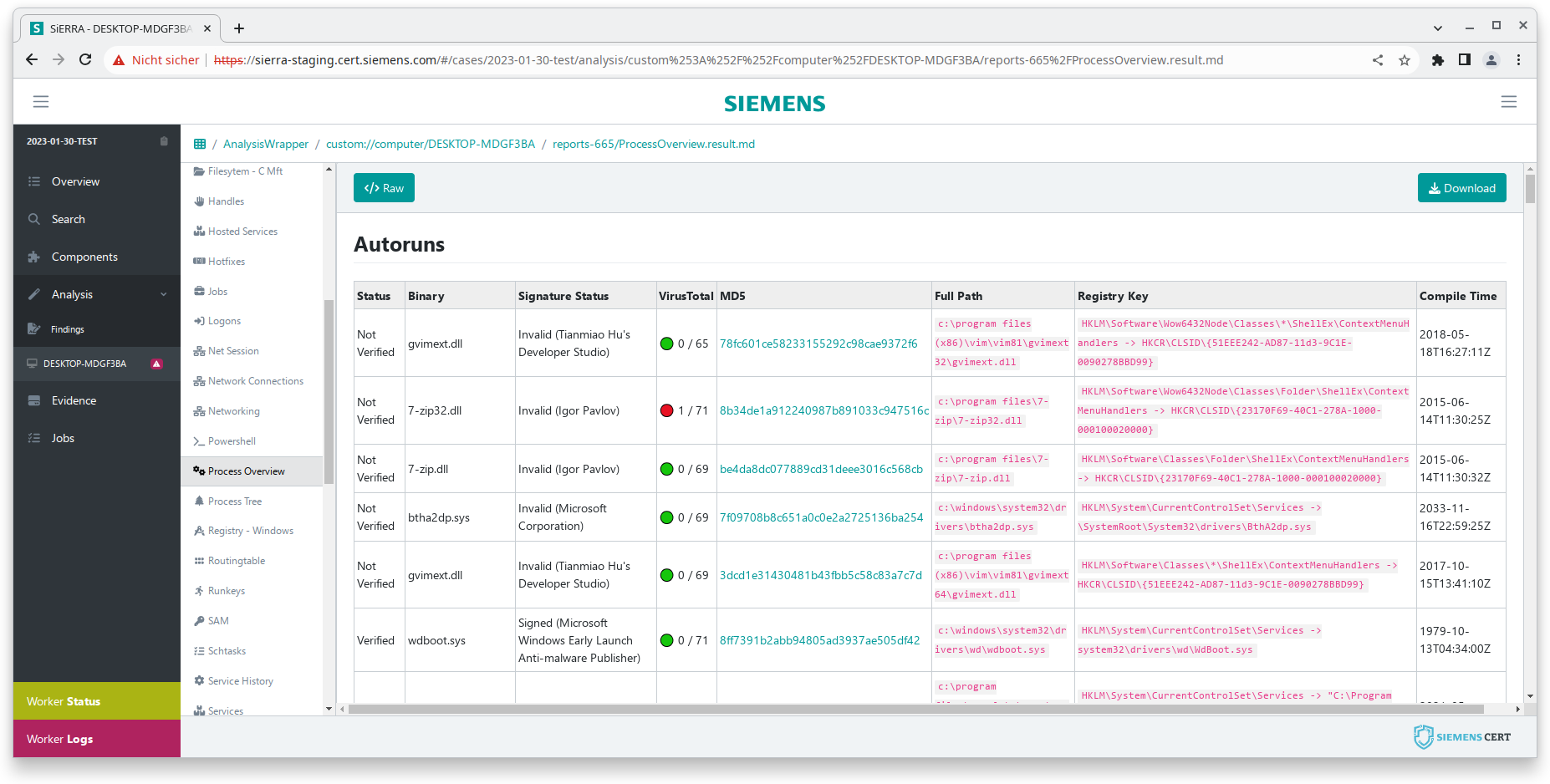 Page 32
Unrestricted | © Siemens 2023 | Demian Kellermann | 2023-10-15
User Interface: Impressions
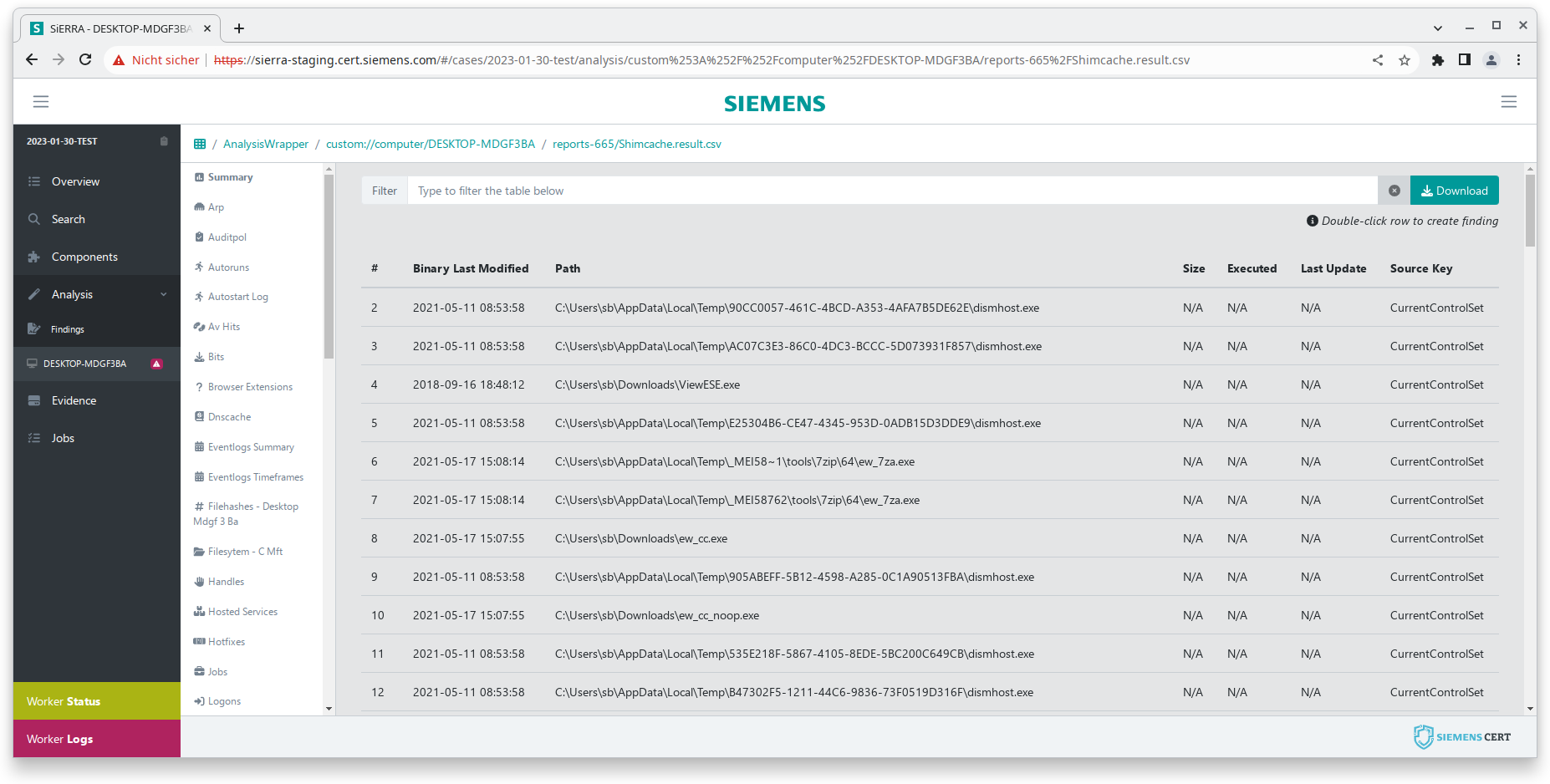 Page 33
Unrestricted | © Siemens 2023 | Demian Kellermann | 2023-10-15
User Interface: Impressions
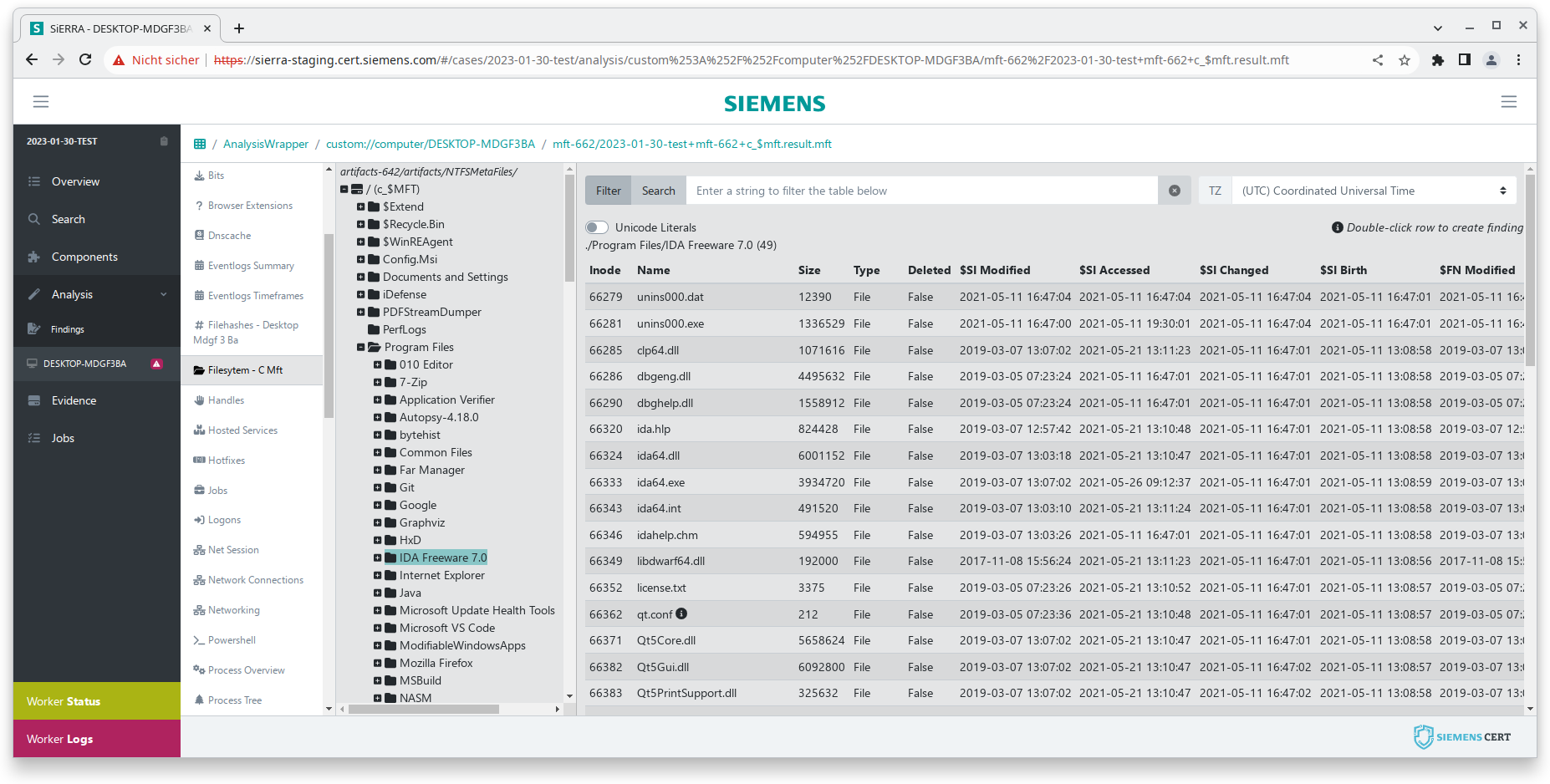 Page 34
Unrestricted | © Siemens 2023 | Demian Kellermann | 2023-10-15
User Interface: Impressions
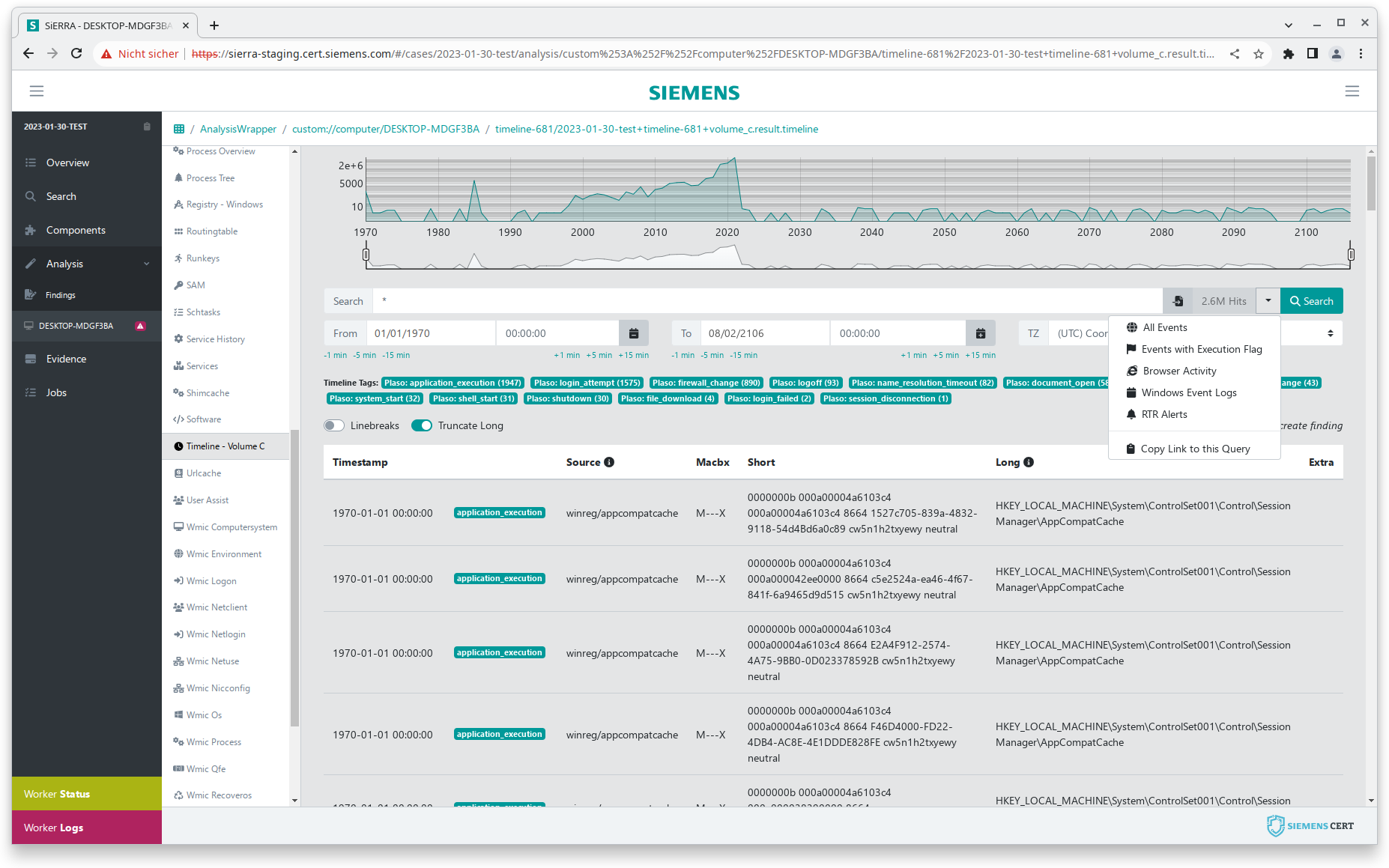 Page 35
Unrestricted | © Siemens 2023 | Demian Kellermann | 2023-10-15
User Interface: Impressions
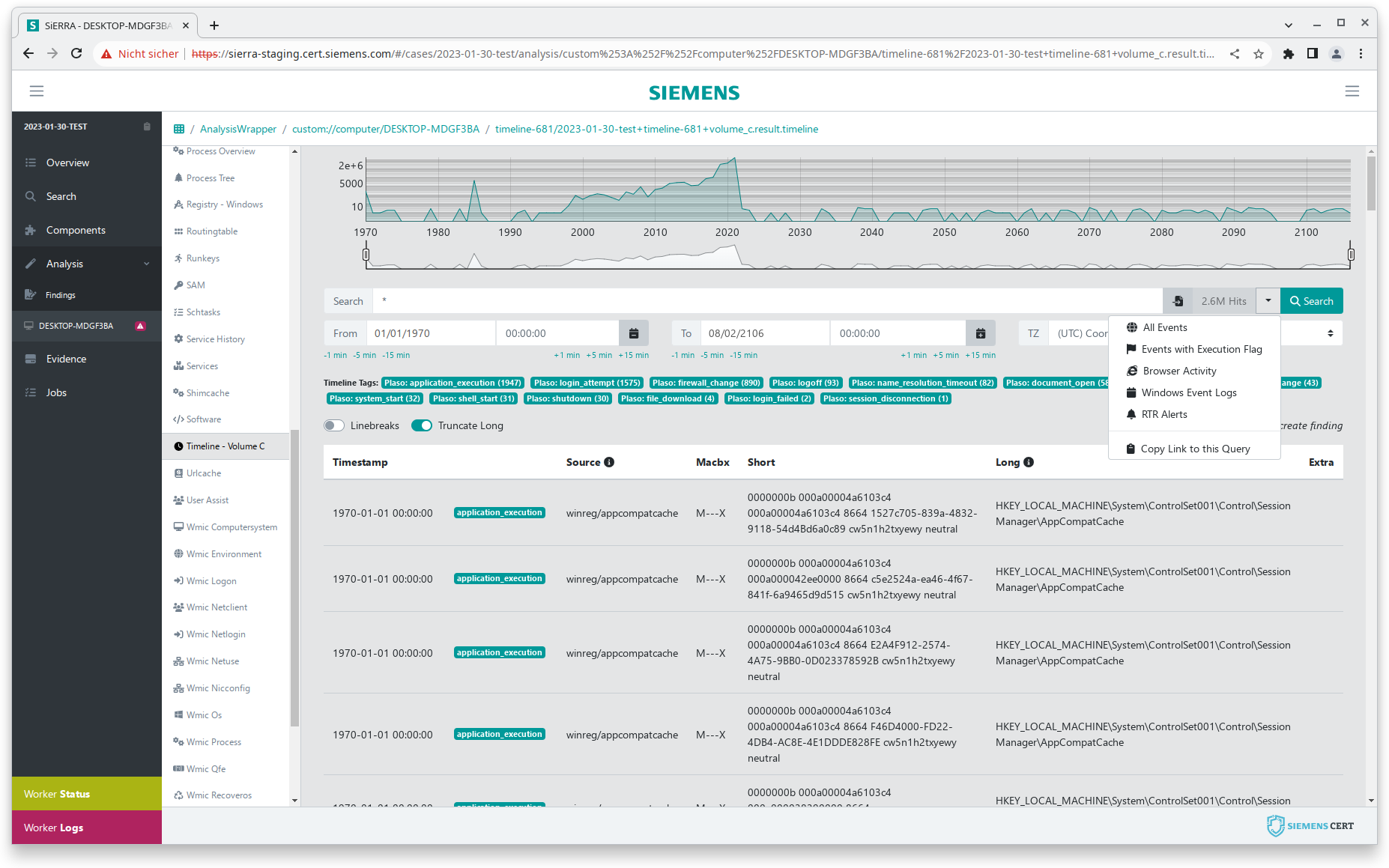 One-click filtering for plaso and Sigma tags
Page 36
Unrestricted | © Siemens 2023 | Demian Kellermann | 2023-10-15
User Interface: Impressions
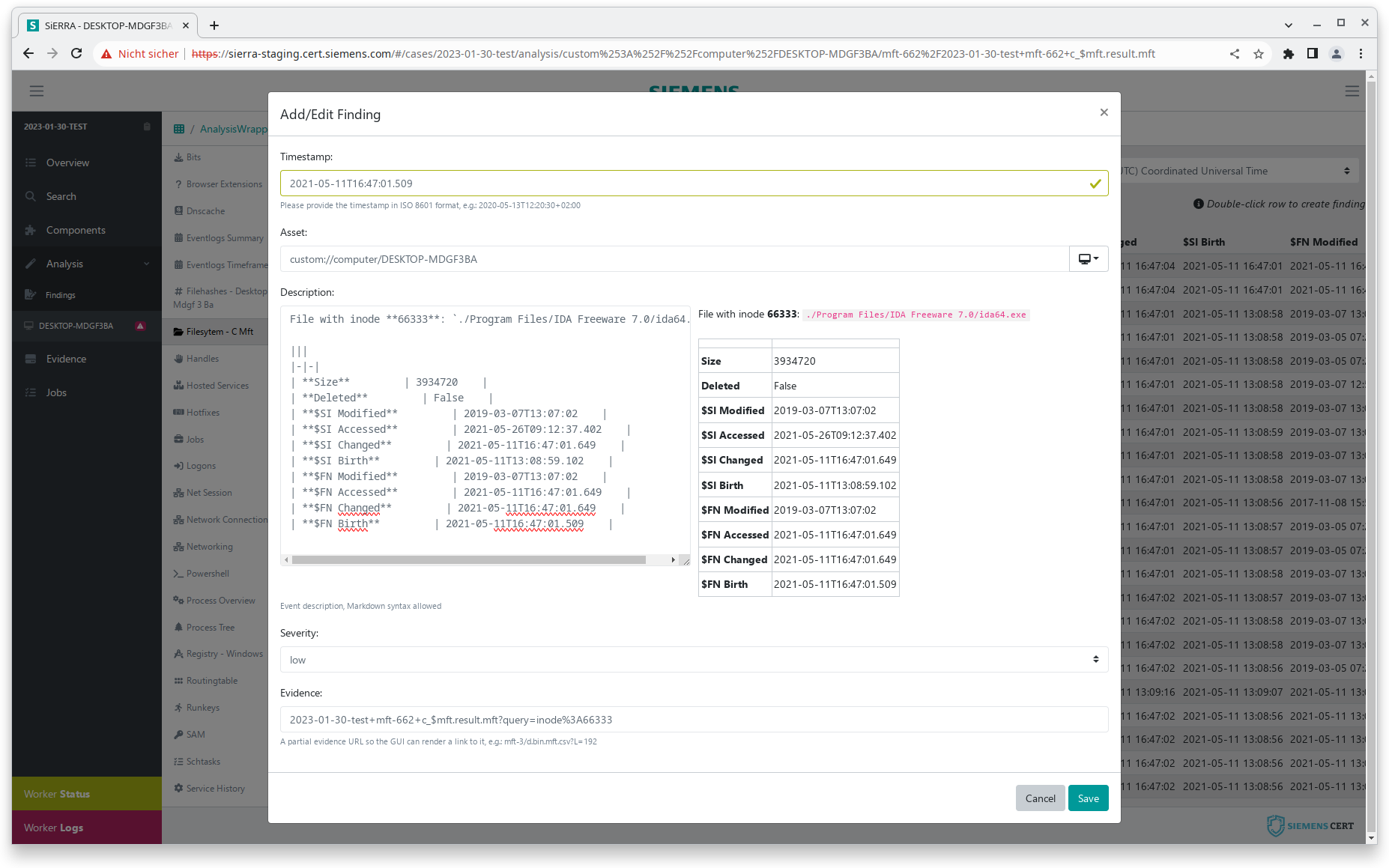 Page 37
Unrestricted | © Siemens 2023 | Demian Kellermann | 2023-10-15
User Interface: Impressions
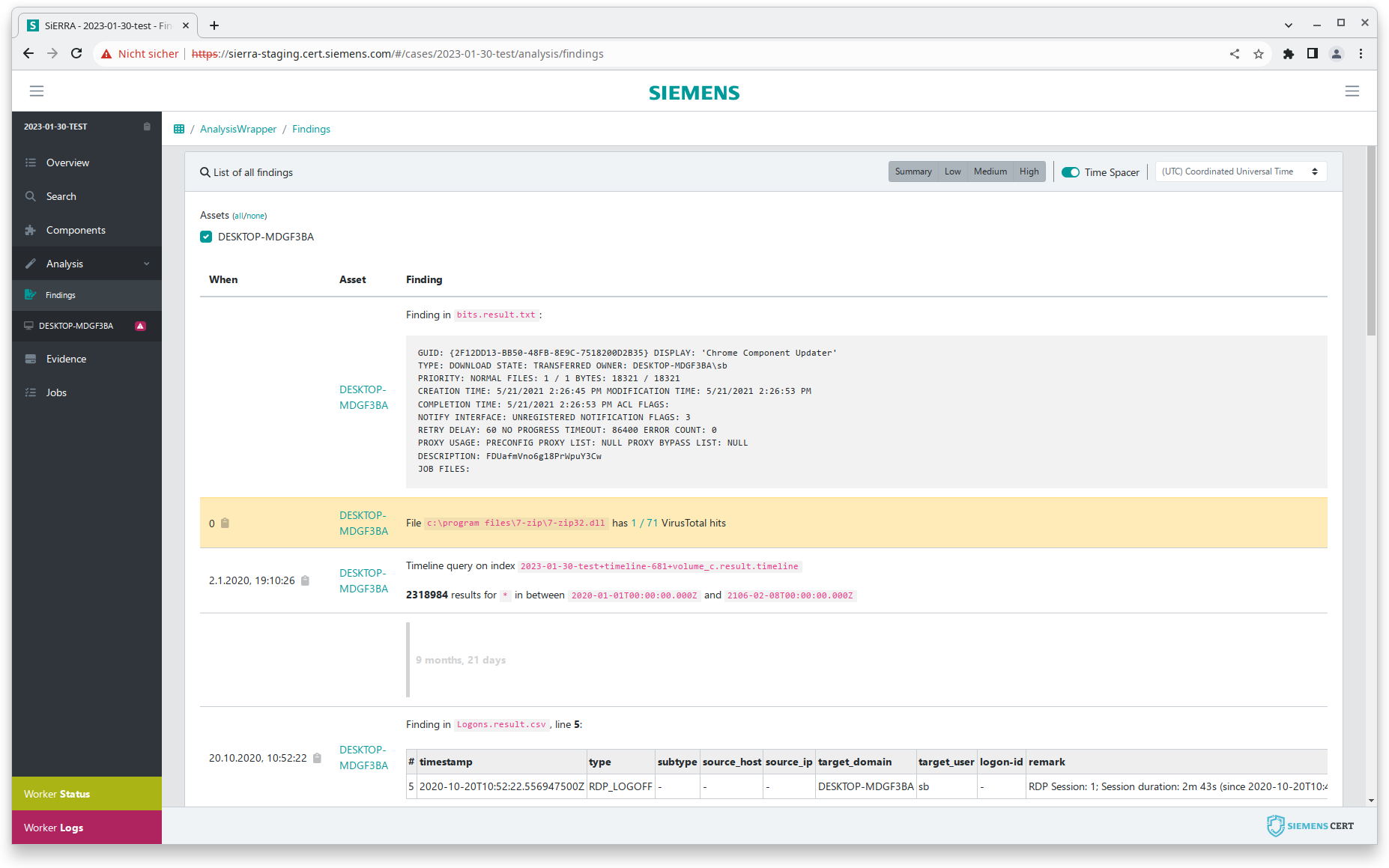 Page 38
Unrestricted | © Siemens 2023 | Demian Kellermann | 2023-10-15
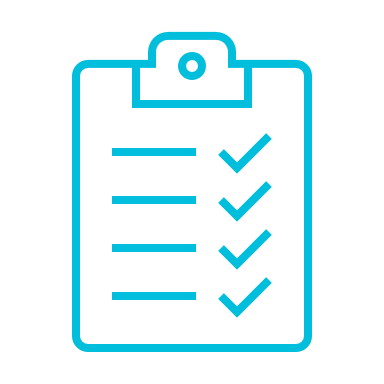 Summary
Page 39
Unrestricted | © Siemens 2023 | Demian Kellermann | 2023-10-15
Summary
Quality

Consistency in data processing and storage
Low-effort documentation
Improved collaboration
Flexibility

Workers are easily written
Adaptable workflows
Versatile viewers
Exportable (file-first approach)
Scalability

Online, Offline, On Prem, Cloud, On-the-go
Easily scalable
Page 40
Unrestricted | © Siemens 2023 | Demian Kellermann | 2023-10-15
Acknowledgements
CERT Forensics alumni

Stefan Berger
Jonas Plum
Open Source DFIR authors!

log2timeline/plaso Team
Joachmin Metz (libyal)
SigmaHQ Team
... and so many more
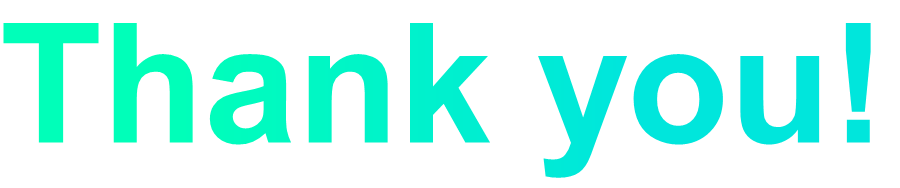 Page 41
Unrestricted | © Siemens 2023 | Demian Kellermann | 2023-10-15
Questions?
Demian Kellermann
CYS DEF CERT DF 
E-mail demian.kellermann@siemens.com
E-mail cert@siemens.com
Web https://siemens.com/cert
Page 42
Unrestricted | © Siemens 2023 | Demian Kellermann | 2023-10-15
Workflows
job_name: wf-ee_image_full

extract: 
  job: artifacts
  parameters:
    evidence: "%evidence"
    artifact: SiemensArtifactsAll
    keyfile: "%keyfile" 

parse_eventlogs: 
  job: eventlogs 
  parameters: 
    logs: "$extract" 

process_sam:
  job: sam
  parameters:
    sam_hive: "$extract /(?i)(config_|/)SAM$/" 
    security_hive: "$extract /(?i)(config_|/)SECURITY$/" 
    system_hive: "$extract /(?i)(config_|/)SYSTEM$/"   
    ntds_dit: "$extract " 
    brute_force: false
{
  "title": "wf-ee_image_full",    
  "case": "2023-10-15-demo", 
  "parameter": { 
    "evidence": "drive_c.dd"
  }
}
Job description
artifacts
sam
eventlogs
Workflow
Page 43
Unrestricted | © Siemens 2023 | Demian Kellermann | 2023-10-15
Workflows
job_name: wf-ee_image_full

extract: 
  job: artifacts
  parameters:
    evidence: "%evidence"
    artifact: SiemensArtifactsAll
    keyfile: "%keyfile" 

parse_eventlogs: 
  job: eventlogs 
  parameters: 
    logs: "$extract" 

process_sam:
  job: sam
  parameters:
    sam_hive: "$extract /(?i)(config_|/)SAM$/" 
    security_hive: "$extract /(?i)(config_|/)SECURITY$/" 
    system_hive: "$extract /(?i)(config_|/)SYSTEM$/"   
    ntds_dit: "$extract " 
    brute_force: false
{
  "title": "wf-ee_image_full",    
  "case": "2023-10-15-demo", 
  "parameter": { 
    "evidence": "drive_c.dd“
  }
}
Job description
Run this one first, it has no dependencies on other workers
artifacts
sam
eventlogs
Workflow
Page 44
Unrestricted | © Siemens 2023 | Demian Kellermann | 2023-10-15
Workflows
job_name: wf-ee_image_full

extract: 
  job: artifacts
  parameters:
    evidence: "%evidence"
    artifact: SiemensArtifactsAll
    keyfile: "%keyfile" 

parse_eventlogs: 
  job: eventlogs 
  parameters: 
    logs: "$extract" 

process_sam:
  job: sam
  parameters:
    sam_hive: "$extract /(?i)(config_|/)SAM$/" 
    security_hive: "$extract /(?i)(config_|/)SECURITY$/" 
    system_hive: "$extract /(?i)(config_|/)SYSTEM$/"   
    ntds_dit: "$extract " 
    brute_force: false
{
  "title": "artifacts",
  "id": 42,    
  "case": "2023-10-15-demo", 
  "parameter": { 
    "evidence": "drive_c.dd",
    "artifact": "SiemensArtifactsAll",
  }
}
New job
artifacts
sam
eventlogs
Workflow
Page 45
Unrestricted | © Siemens 2023 | Demian Kellermann | 2023-10-15
Workflows
parse_eventlogs: 
  job: eventlogs 
  parameters: 
    logs: "$extract"
…
EventLogs/c_windows_system32_winevt_logs_Application.evtx
LogFiles/c_temp_system
MFTMetaFiles/c_$MFT
RegistryHives/c_windows_system32_config_SAM
RegistryHives/c_windows_system32_config_System
…
Recipe
Filtering just leaves the EVTX file

Prepend the last worker's output directory and the job is ready
{
  "title": "eventlogs",
  "friendly_name": "EVT(X) parser", 
  "category": "reporting",
  "properties": { 
    "logs": { 
      "evidence_type": "anyEvidence",     
      "evidence_filters": [
         "(?i)\\.(evt|evtx|xml)$"
      ],
    }
  },
  "required": [ "logs" ]
}
{
  "title": "eventlogs",    
  "case": "2023-10-15-demo", 
  "parameter": { 
    "logs": [
      "artifacts-42/EventLogs/c_windows_system32_   
        winevt_logs_Application.evtx"
    ],
  }
}
New job
Worker vacancy
We use the same process for the second job that also consumes this output, running them in parallel.
Page 46
Unrestricted | © Siemens 2023 | Demian Kellermann | 2023-10-15
Summary
Consistency
Consistency in data processing and storage
Well defined workflows that can be adapted over time
Re-running yields the same (or more) results
Documentation made easy
Every table row, every piece of text, every timeline entry can be marked as important
Free text storytelling with Markdown formatting
Extensibility
Workers are easily written and there is usually no need to touch anything else
Scalability
System allows for parallel processing
Scales with hardware
Independence
System is environment independent
Offline/Online/Cloud/On-prem/Portable
Exportability
File-first approach. Essentially, every result is a file
Page 47
Unrestricted | © Siemens 2023 | Demian Kellermann | 2023-10-15
Results
Fun for the whole IR team
Incident handlers can start processing data as soon as it comes in 
Automatic findings and common interface lower the barrier to entry into forensics
Improved collaboration due to easy access
Improved Documentation
Low-effort documentation using pre-filled forms
Accessible findings summary 
Quick reaction speed
Workers are easily adapted or added for new threats and immediately become part of every investigation
Low barrier to entry due to dockerized approach and worker-library support
Page 48
Unrestricted | © Siemens 2023 | Demian Kellermann | 2023-10-15